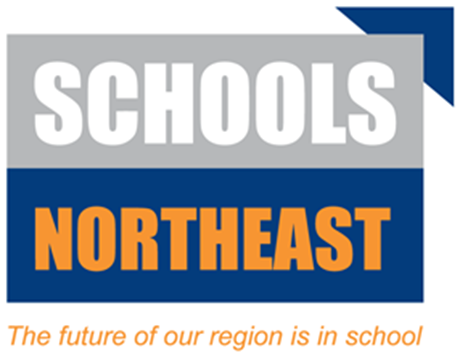 Sue Baillie
Pastoral Director, Royal Grammar School, Newcastle
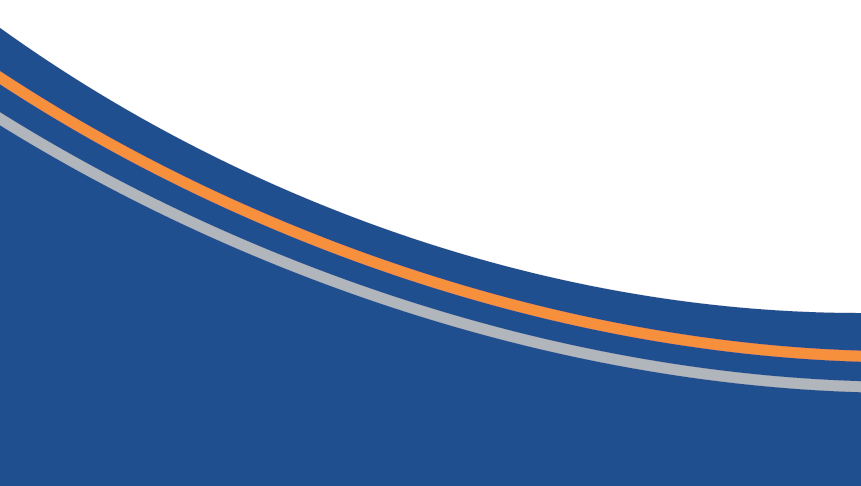 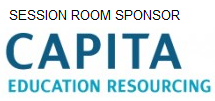 #SNEsummit15
No more hand-wringing
Sue Baillie 
Pastoral Director
Newcastle Royal Grammar School
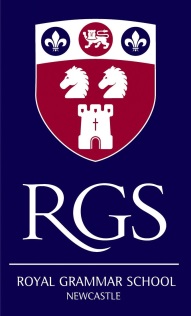 Recent research for Childline suggests that the top 10 issues are….
16-18 year-olds
Family relationships
Self-esteem/unhappiness
Sex and relationships
Suicidal feelings
Mental health/depression
Sexual abuse
Self-harm
Pregnancy and parenting
School/education
Friendship issues
12-15 year-olds
Family relationships
Self-esteem/unhappiness
Bullying/online bullying
Self-harm
Suicidal feelings
Sex and relationships
School/education
Friendship issues
Sexual abuse
Physical abuse
How should schools react?
School swift to identify problems
Staff confident/competent to help
Staff approachable
Children trusting staff
In-school health and counselling services
Engagement with families
Efficient contact with support/health bodies
Communication within staff to minimise other pressures and coordinate support
How can schools be proactive?
By helping students….
Develop resilience
Handle sources of stress and anxiety
Realism v helplessness
To understand and avoid danger
Keep healthy
Seek help (internally and externally)
How can schools be proactive?
By engaging with…
Family problems
Parental helplessness/need for help
Friendship groups
Culture 
digital
social
sexual
alcohol/substance misuse
Outside professionals
When they won’t engage…
Recent research by Boulton, Boulton and Down(www.ethosinterventions.com)
suggests that there are some significant barriers to both students and parents talking to school about their problems.

Both are worried about stigmatisation and that they will lose control of the situation.

Whilst students express the desire for self efficacy they don’t possess the tools to achieve it and therefore leave themselves without support and effectively silent.

Parents and students may need a lot of convincing that the school can effectively help – model self efficacy, adaptive learning, resilience and open dialogue.